××・××（分野を記載）
XXXXXXXXXXXXXX(事業名を記載)
総事業費：〇千〇百万円
課題と具体的な解決策を記載する。
＜XXXXXXXXXXXXXX(事業名を記載)　概要＞
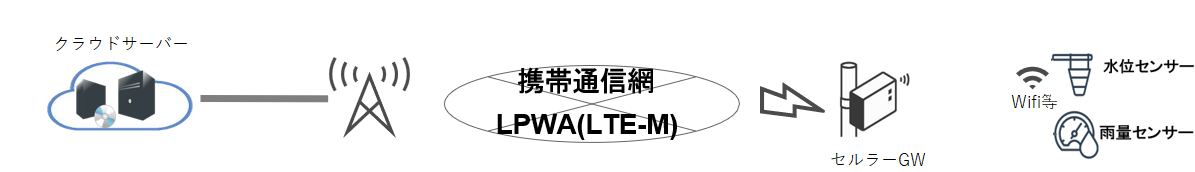